Rig Inspection  and Maintenance Workshop (RIW)                    Drilling  &Workover
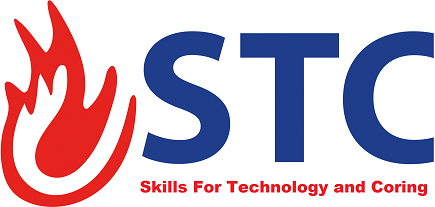 STC_agenda_DIT_A.S_Rev020
Course Objectives :
Independently carry out a basic (visual) rig inspection.
Describe the main inspection criteria for major equipment.
Identify major items that have an impact on the safety and operation of a rig.
Recognize the indicators of the overall condition of a drilling rig.
List the relevant standards (such as API) and their implications for drilling equipment.
Understand the basics of EX equipment installed in hazardous areas.
Evaluate basic maintenance and inspection procedures on the rig to identify compliance with good working
practices and industry standards
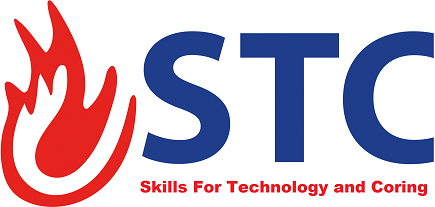 STC_agenda_DIT_A.S_Rev020
Course Description:

RIW consists of four days of interactive classroom sessions 

In order to ensure optimum performance for your rig, reduce downtime and maintain safety of your personnel, planned maintenance and accurate inspections are essential.

RIW deals with the most common equipment deficiencies and recurring problems. It describes & explains the working principles of major drilling equipment using detailed examples


Additionally we provide the candidates with the following:
• A checklist format for major equipment to assist with correct maintenance and inspections.
• Multiple examples of good and bad practices, including photos.
• A presentation of improvements and new designs of drilling equipment.
• Full API Data Required in petroleum industry
• Further explanation of the workshop manual.
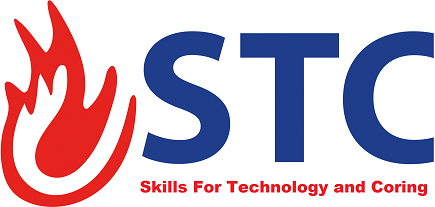 STC_agenda_DIT_A.S_Rev020
Who Should Attend :

This course is specifically designed for, but not limited to employees in the oil and gas industry who holds the following roles:

Drilling Engineers
Drilling Managers
HSE Consultants
Rig Managers
Maintenance Supervisors
Drillers
Toolpushers
Mechanics and Electricians
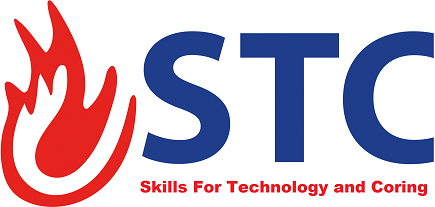 STC_agenda_DIT_A.S_Rev020